Figure 3. HPLC–UV chromatograms of samples of tetrahydrolipstatin drugs: Roche (Xenical) (A); Ranbaxy (Cobese) (B); ...
J Chromatogr Sci, Volume 51, Issue 8, September 2013, Pages 791–806, https://doi.org/10.1093/chromsci/bmt006
The content of this slide may be subject to copyright: please see the slide notes for details.
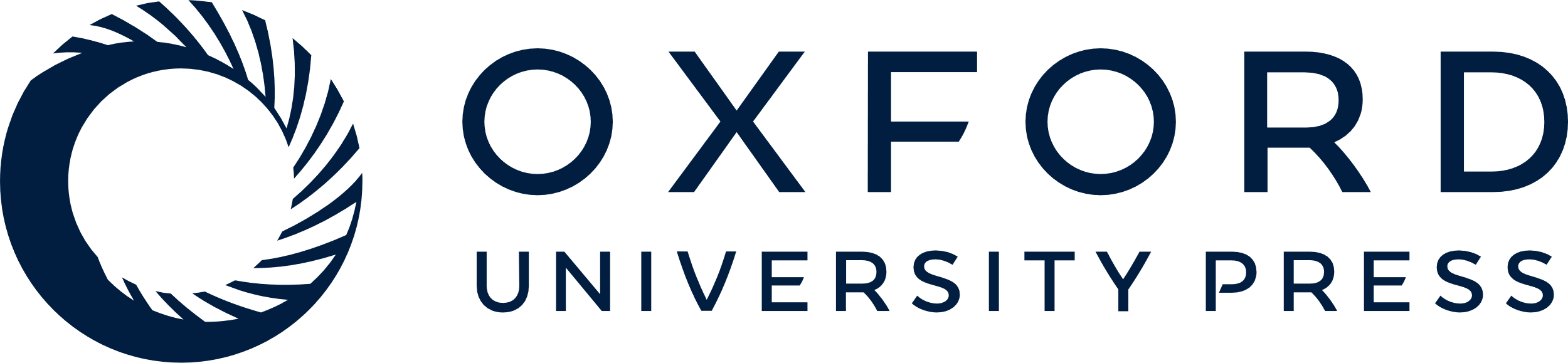 [Speaker Notes: Figure 3. HPLC–UV chromatograms of samples of tetrahydrolipstatin drugs: Roche (Xenical) (A); Ranbaxy (Cobese) (B); KRKA (Orsoten) (C) [reprinted with permission from Schneider and Wessjohann (178)].


Unless provided in the caption above, the following copyright applies to the content of this slide: © The Author [2013]. Published by Oxford University Press. All rights reserved. For Permissions, please email: journals.permissions@oup.com]